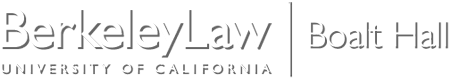 Creating Public Interest or Public Sector Resumes
Alexander Lee, Associate Director for Public Interest & Public Sector Programs
Berkeley Law Career Development Office
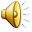 Research the Employer
Understand their vision or mission

Understand how they accomplish their goals (programs & types of legal work), and 

Understand what qualities & skills they are looking for in their interns & employees
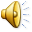 Research the Employer
Read job description carefully & note desired skills & qualifications
Read organization’s website thoroughly
Consult other students
Student-to-Student Career Fair (Fall)
Student evaluations in b-Line
Attend employer receptions and externship fairs
Talk to CDO attorney-counselors
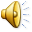 Revise Your Existing Resume
Use legal resume formatting
Samples on CDO website
1 page only
If you have extensive work history and are having trouble staying within 1 page, see a CDO counselor for help

Customize to the employer

Three general sections: Education, Experience, & Additional Info
Match your work with sought-after skills
Use employers’ language & framing (e.g. “oppressed communities” vs. “underserved,” “people of color” vs. “minorities”)
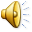 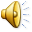 Education (1st Section)
Reverse chronological order of graduation
List honors & activities separately
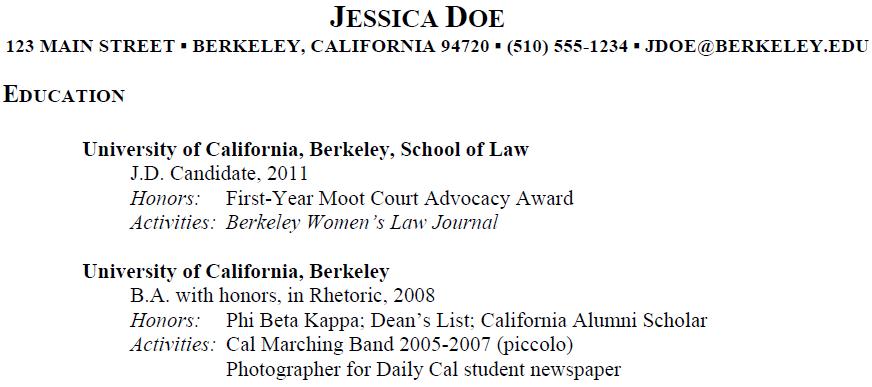 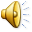 Experience
Reverse chronological order
Include substantial volunteer experience (at least 6 months)
Use paragraphs, not bullet points & focus on accomplishments & skills
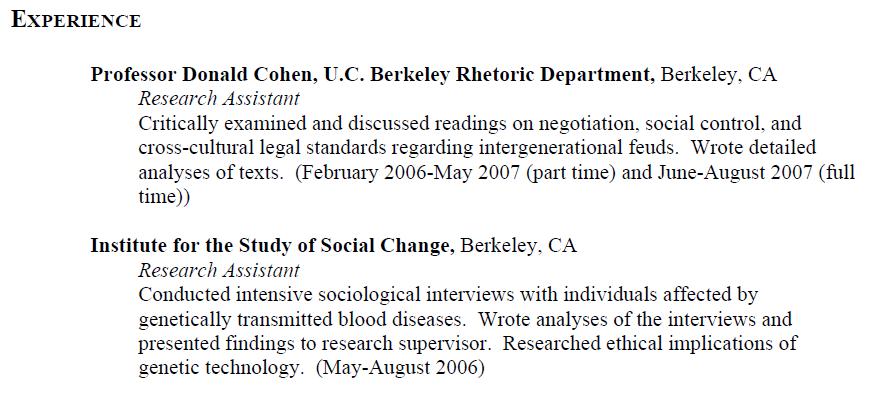 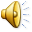 Additional Information
Indicate language skills or other distinctions
Optional section
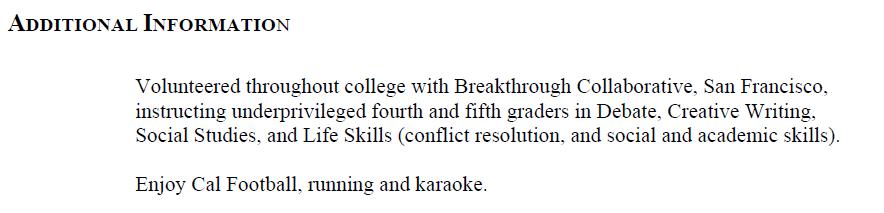 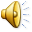 Other Considerations
Potentially controversial information on your resume

Avoid large gaps in work history

Don’t put anything in that you would not want to come up in an interview

If you indicate a high-level of ability in language(s) other than English, expect to be interviewed partially in that language(s)

Spell check, and then spell check again!
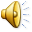 Resume Help From the CDO
Employer research
Resume editing & counseling
Alexander Lee
Associate Director for Public Interest & Public Sector Programs
283 Simon Hall
alee@law.berkeley.edu
(510) 643-4779

Linda Maranzana
Associate Director for Public Interest & Public Sector Programs
290 Simon Hall
lmaranzana@law.berkeley.edu
(510) 643-2675
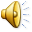